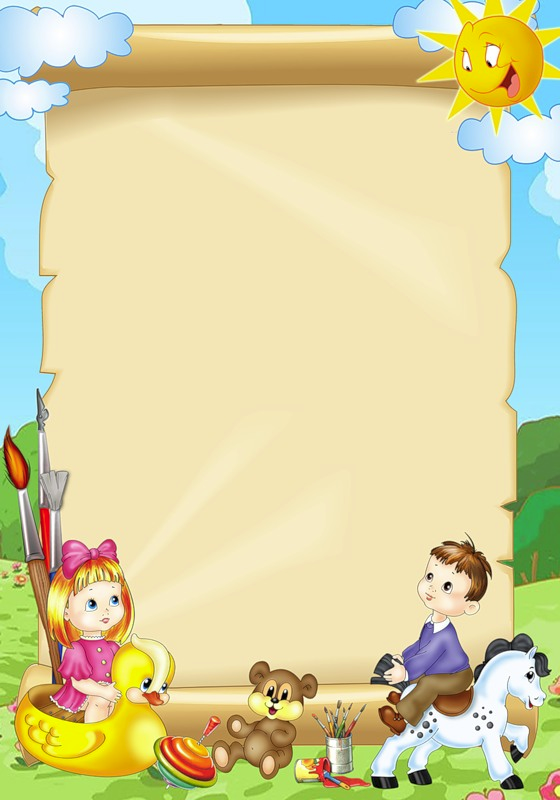 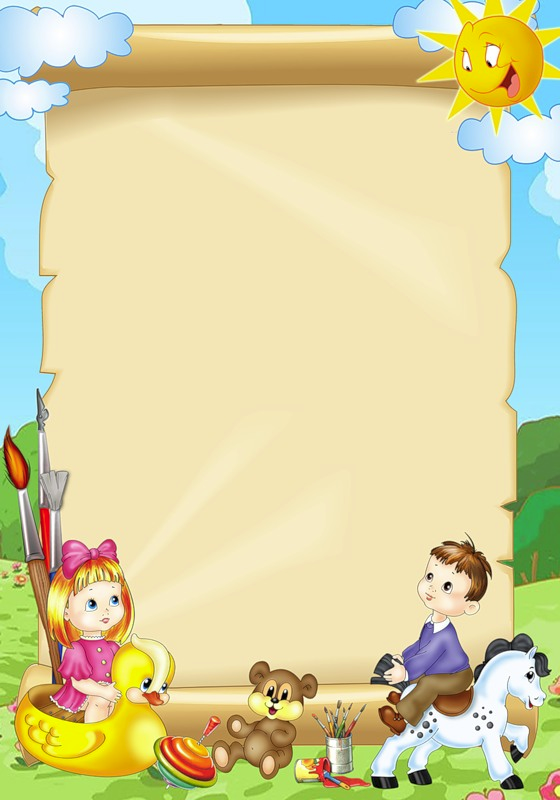 ДИПЛОМ
НАГРАЖДАЕТСЯ
Абрамов Дима,
учащийся 1 «В» класса
за успешное окончание 
1 четверти

За умный взгляд пытливых глаз,
за звонкость радостного смеха, 
за то, что станет первый класс 
началом громкого успеха!
              
                         Классный 
                           руководитель                          Бокарева Е.В.


2014 г.
ДИПЛОМ
НАГРАЖДАЕТСЯ
Алексеев Сергей,
учащийся 1 «В» класса
за успешное окончание 
1 четверти

За умный взгляд пытливых глаз,
за звонкость радостного смеха, 
за то, что станет первый класс 
началом громкого успеха!
              
                          Классный 
                            руководитель                       Бокарева Е.В.


2014 г.
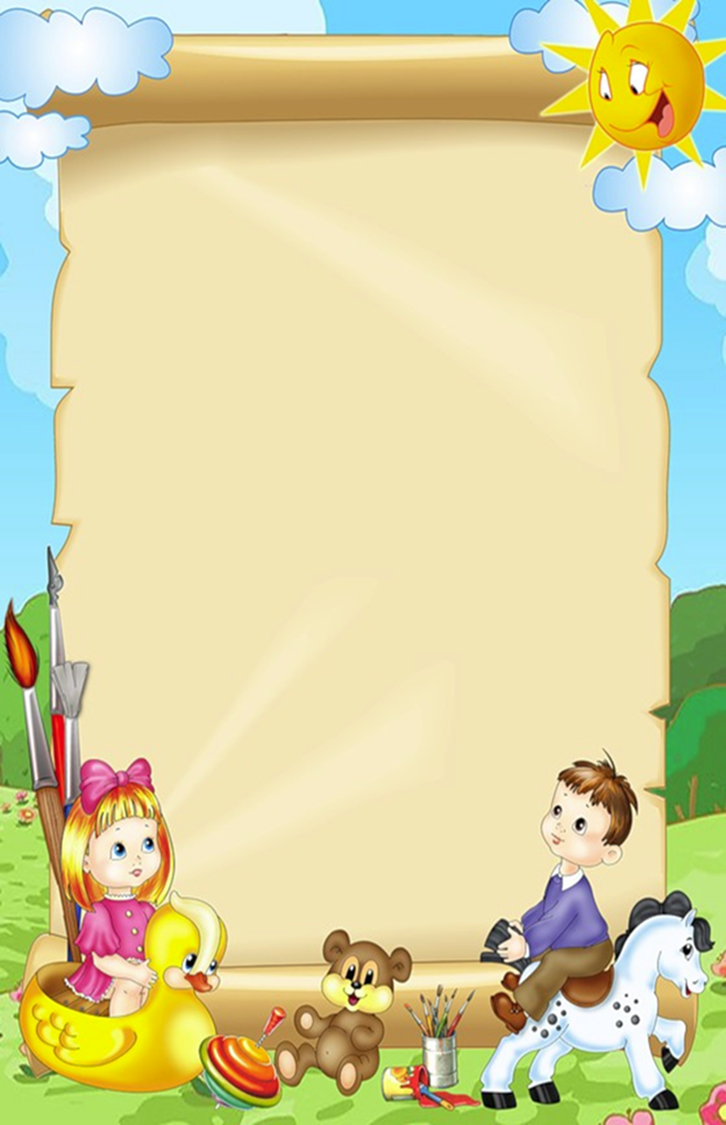 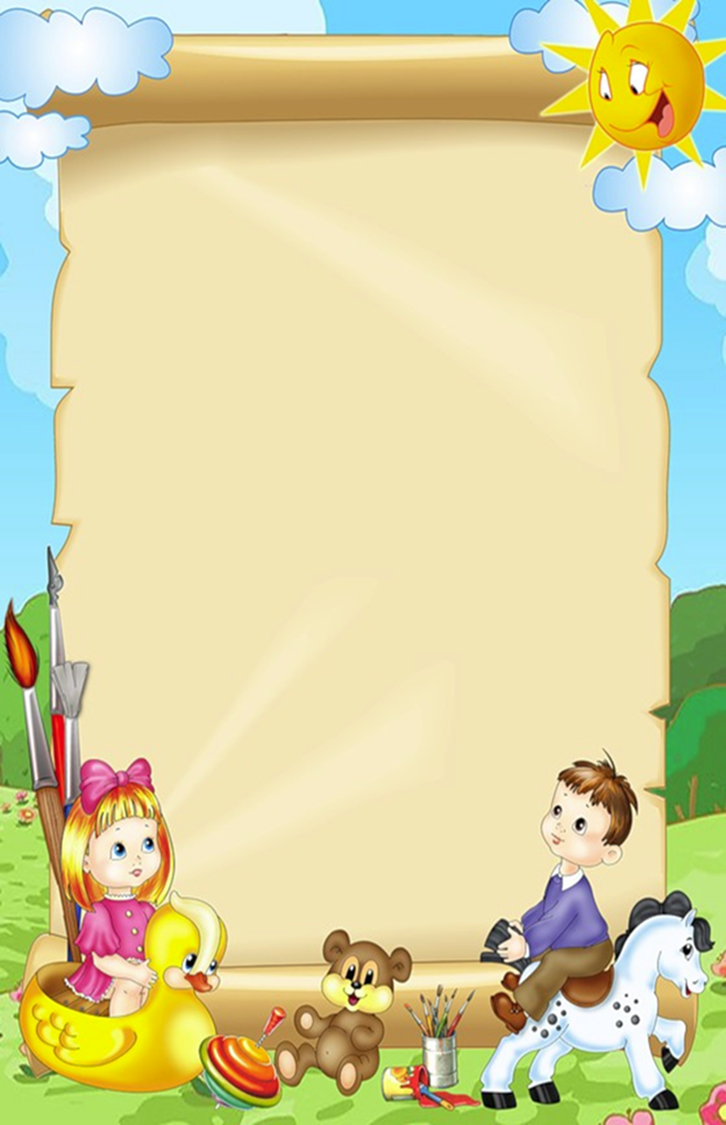 ДИПЛОМ
НАГРАЖДАЕТСЯ
Боев Артём,
учащийся 1 «В» класса
за успешное окончание 
1 четверти

За умный взгляд пытливых глаз,
за звонкость радостного смеха, 
за то, что станет первый класс 
началом громкого успеха!
              
                          Классный 
                             руководитель                       Бокарева Е.В.


2014 г.
ДИПЛОМ
НАГРАЖДАЕТСЯ
Маркин Илья,
учащийся 1 «В» класса
за успешное окончание 
1 четверти

За умный взгляд пытливых глаз,
за звонкость радостного смеха, 
за то, что станет первый класс 
началом громкого успеха!
              
                          Классный 
                             руководитель                       Бокарева Е.В.


2014 г.
ДИПЛОМ
НАГРАЖДАЕТСЯ
Зуев Стёпа,
учащийся 1 «В» класса
за успешное окончание 
1 четверти.

За умный взгляд пытливых глаз,
за звонкость радостного смеха, 
за то, что станет первый класс 
началом громкого успеха!
              
                         Классный 
                           руководитель                    Бокарева Е.В.


2014 г.
ДИПЛОМ
НАГРАЖДАЕТСЯ
Лугинин Дима,
учащийся 1 «В» класса
за успешное окончание 
1 четверти

За умный взгляд пытливых глаз,
за звонкость радостного смеха, 
за то, что станет первый класс 
началом громкого успеха!
              
                           Классный 
                            руководитель                            Бокарева Е.В.


2014 г.
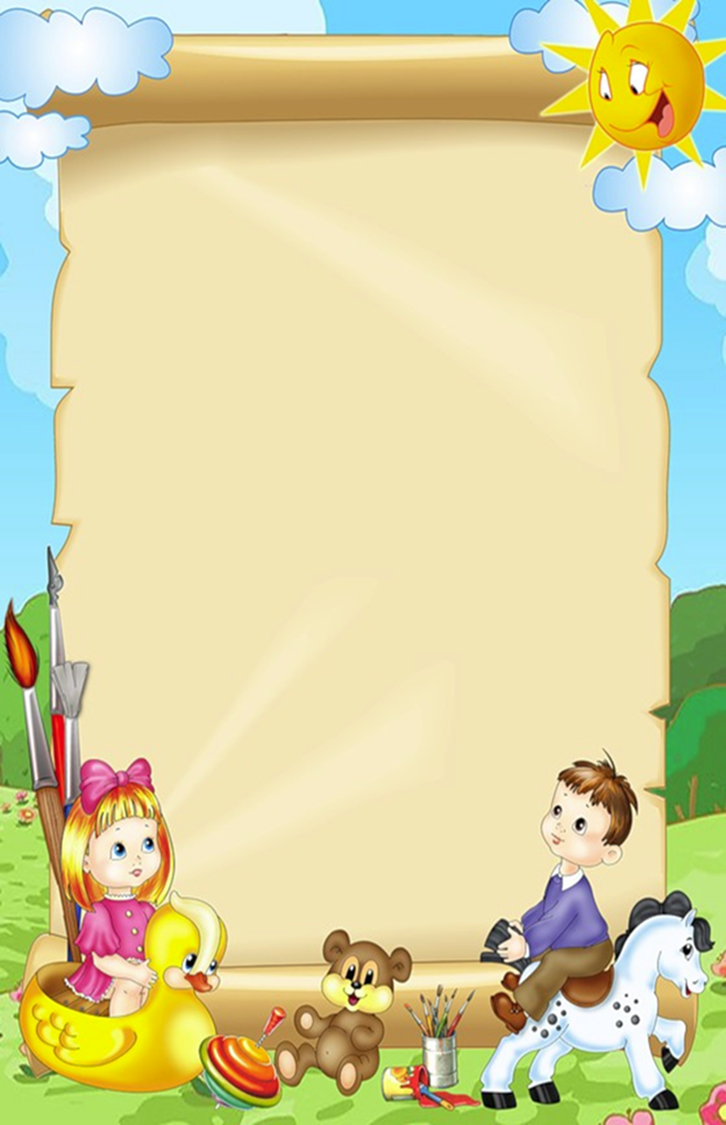 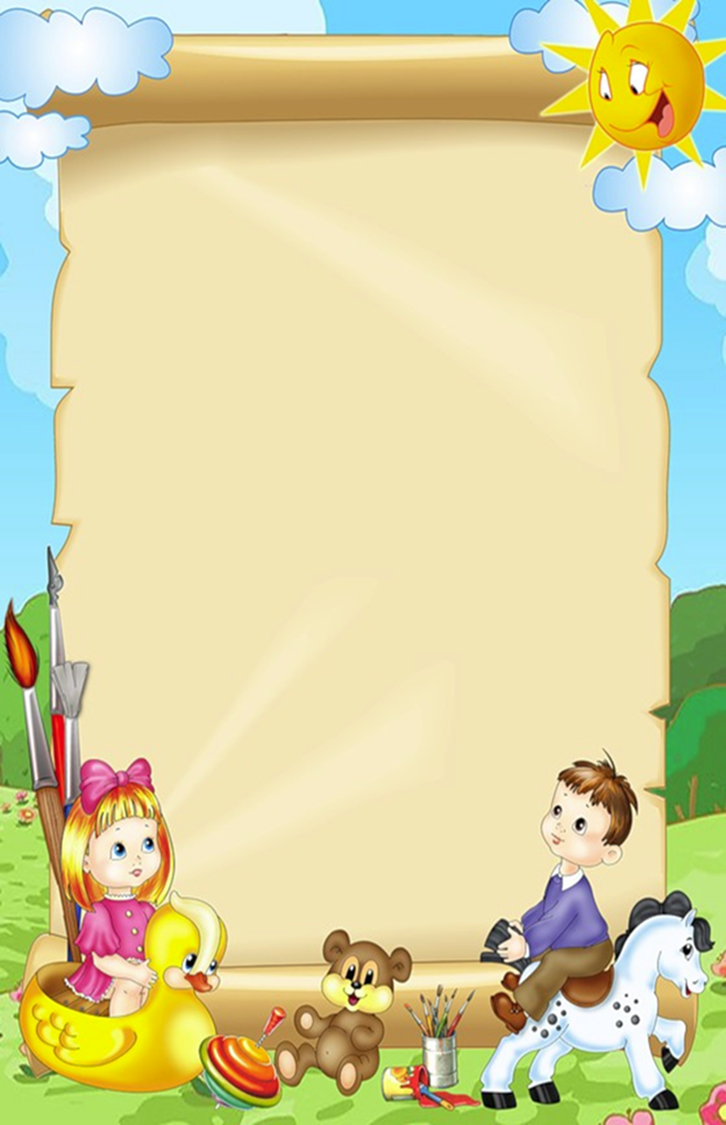 ДИПЛОМ
НАГРАЖДАЕТСЯ
Мацокин Рома,
учащийся 1 «В» класса
за успешное окончание 
1 четверти.

За умный взгляд пытливых глаз,
за звонкость радостного смеха, 
за то, что станет первый класс 
началом громкого успеха!
              
                         Классный 
                           руководитель                        Бокарева Е.В.


2014 г.
ДИПЛОМ
НАГРАЖДАЕТСЯ
Мустафин Максим,
учащийся 1 «В» класса
за успешное окончание 
1 четверти.

За умный взгляд пытливых глаз,
за звонкость радостного смеха, 
за то, что станет первый класс 
началом громкого успеха!
              
                          Классный 
                             руководитель                        Бокарева Е.В.


2014 г.
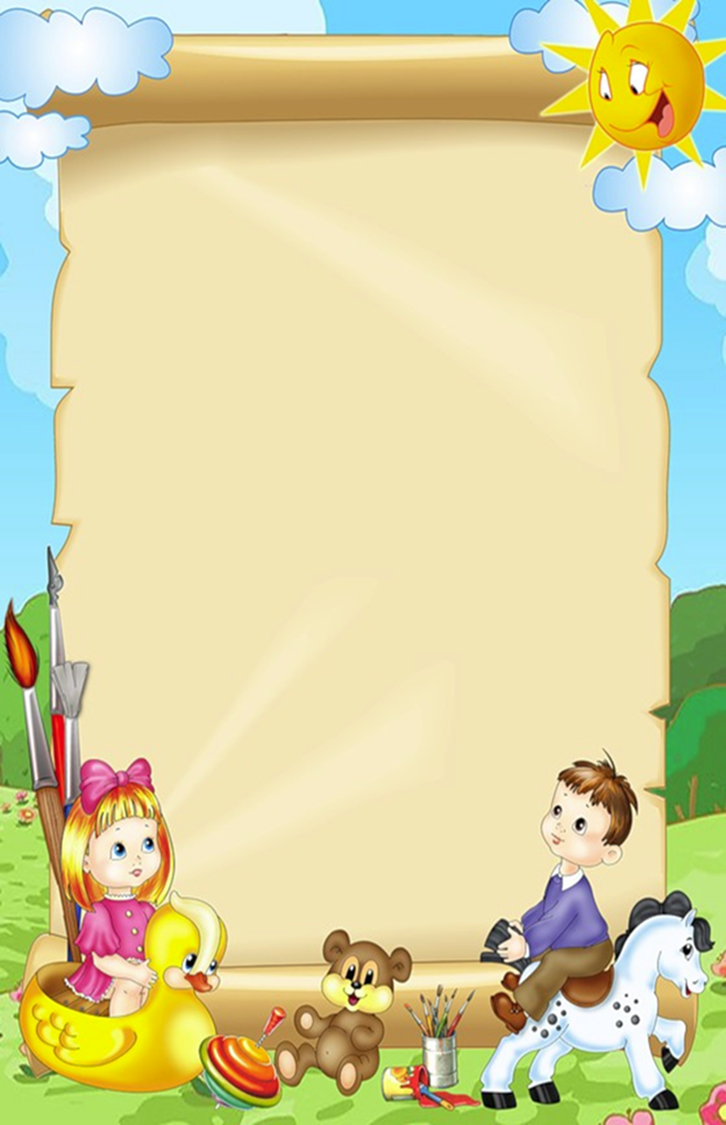 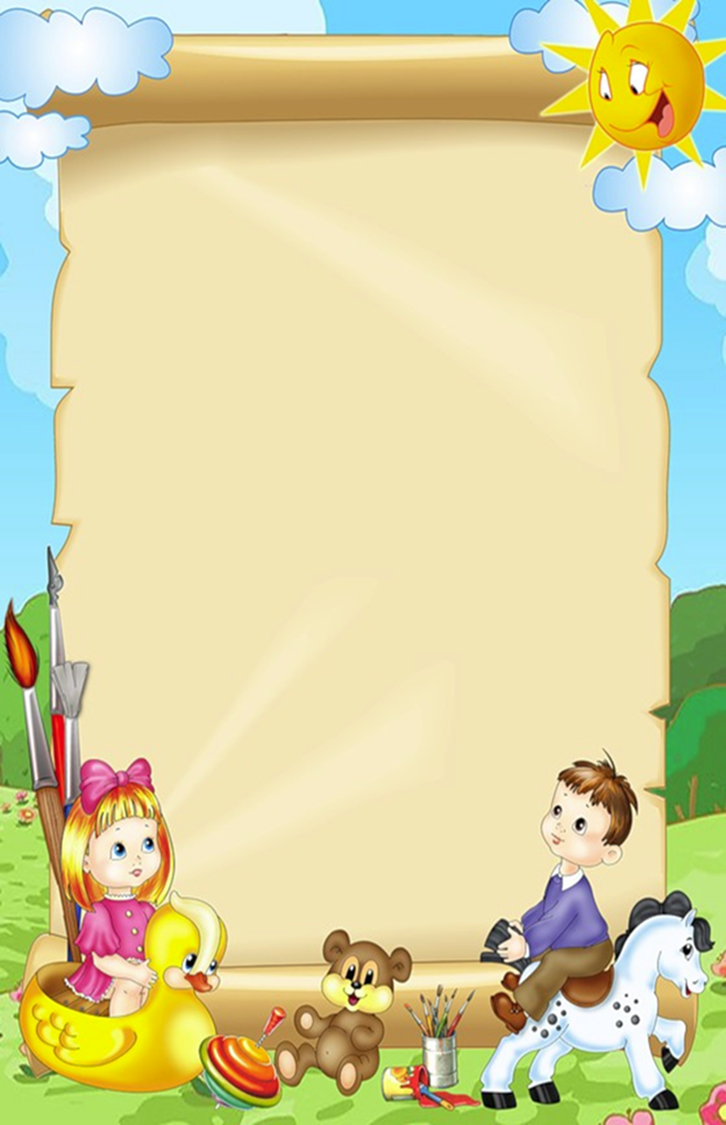 ДИПЛОМ
НАГРАЖДАЕТСЯ
Паисов Кирилл,
учащийся 1 «В» класса
за успешное окончание 
1 четверти.

За умный взгляд пытливых глаз,
за звонкость радостного смеха, 
за то, что станет первый класс 
началом громкого успеха!
              
                          Классный 
                             руководитель                        Бокарева Е.В.


2014 г.
ДИПЛОМ
НАГРАЖДАЕТСЯ
Савин Егор,
учащийся 1 «В» класса
за успешное окончание 
1 четверти.

За умный взгляд пытливых глаз,
за звонкость радостного смеха, 
за то, что станет первый класс 
началом громкого успеха!
              
                         Классный 
                           руководитель                         Бокарева Е.В.


2014 г.